EPIA External ReportDecember 2024
Does not include referrals received via BHTRP
1/15/2025
1
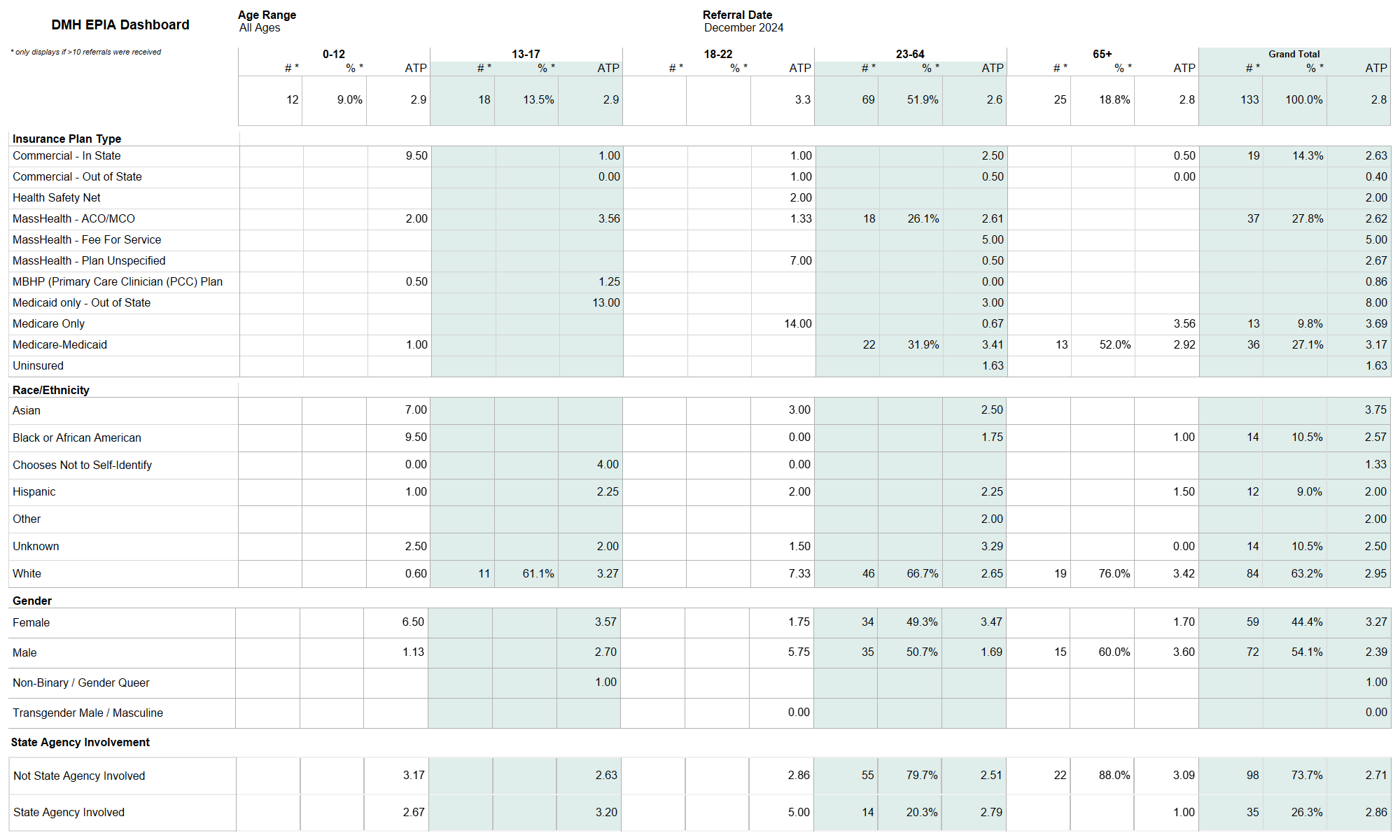 1/15/2025
2
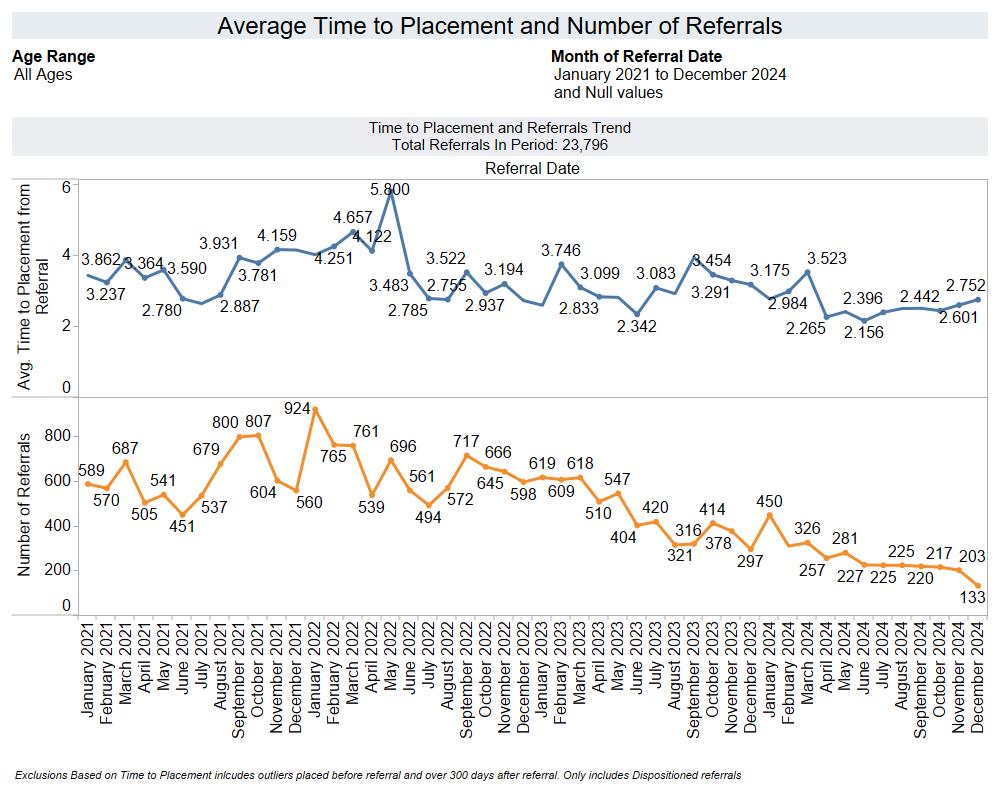 1/15/2025
3
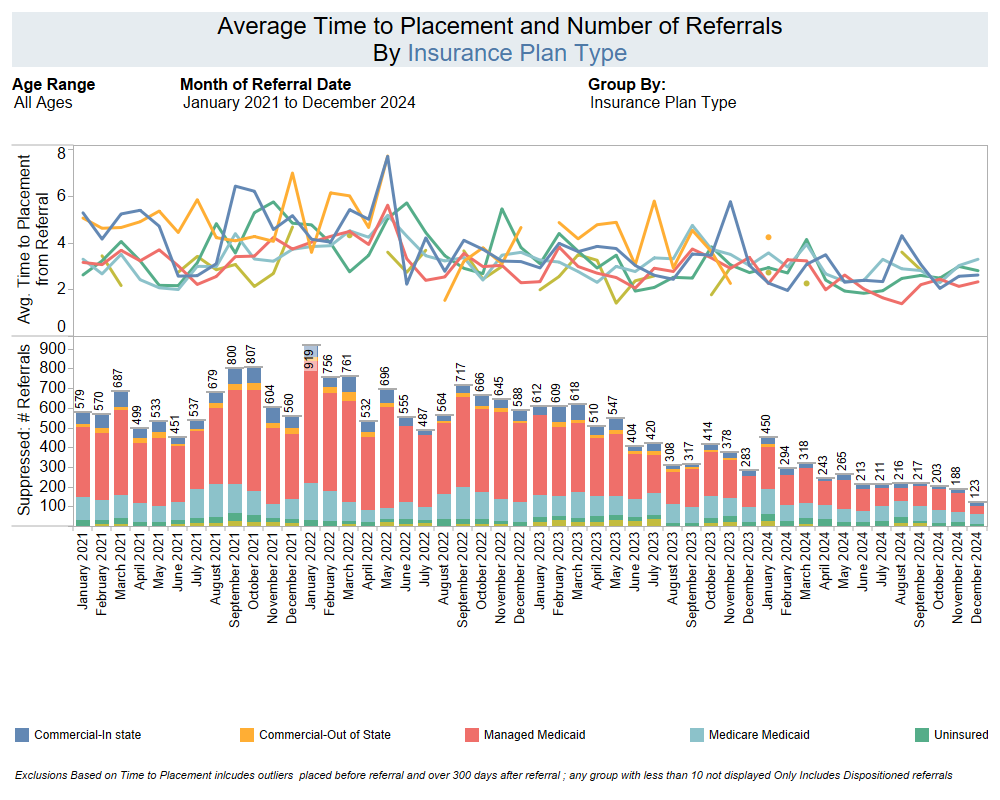 1/15/2025
4